GREEN SYNTHESIS OF COUMARINYL SCHIFF BASES UTILIZING CHOLINE CHLORIDE-BASED DEEP EUTECTIC SOLVENTS
Lončar Mirjana, Molnar MajaJosip Juraj Strossmayer University of Osijek, Faculty of Food Technology Osijek,
Department of Applied Chemistry and Ecology, Franje Kuhača 20, HR-31 000 Osijek, Croatia
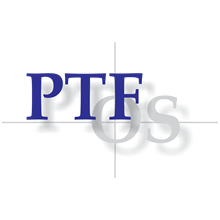 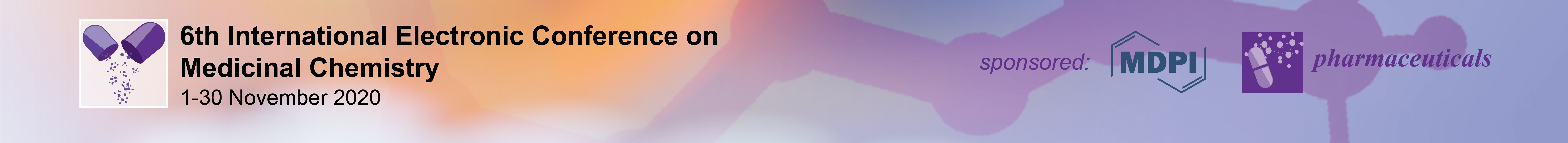